Распространение метеоритов антивещества в галактике и солнечной системе
Барионная асимметрия вселенной
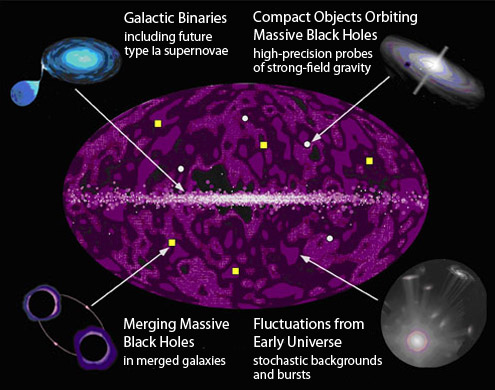 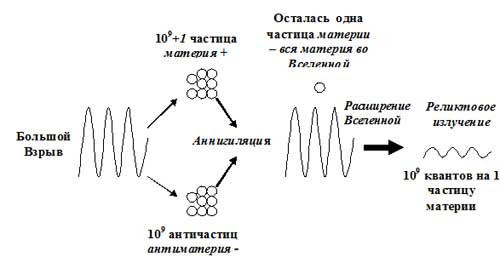 В данной работе исследуется распространение метеоритов антивещества в галактике и Солнечной системе. В частности, поднимается проблема формирования космической пыли одиночным шаровым скоплением звезд антиматерии. Рассматриваетсянесколько абстрактных моделей, в рамках которых исследуются процессы формирования пыли.
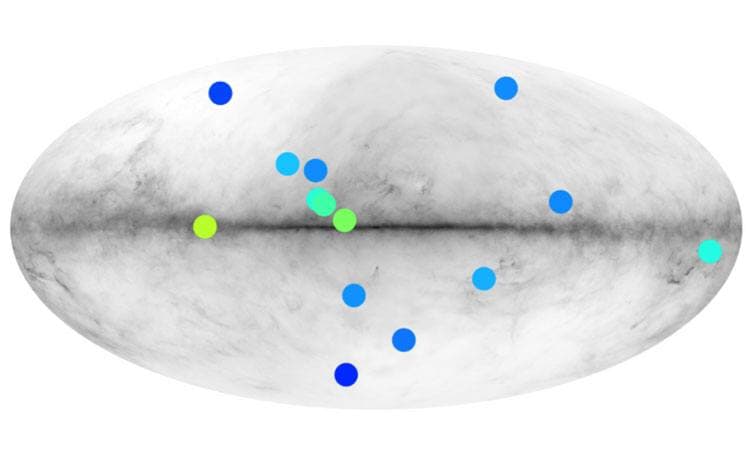 Спектроскоп AMS-02
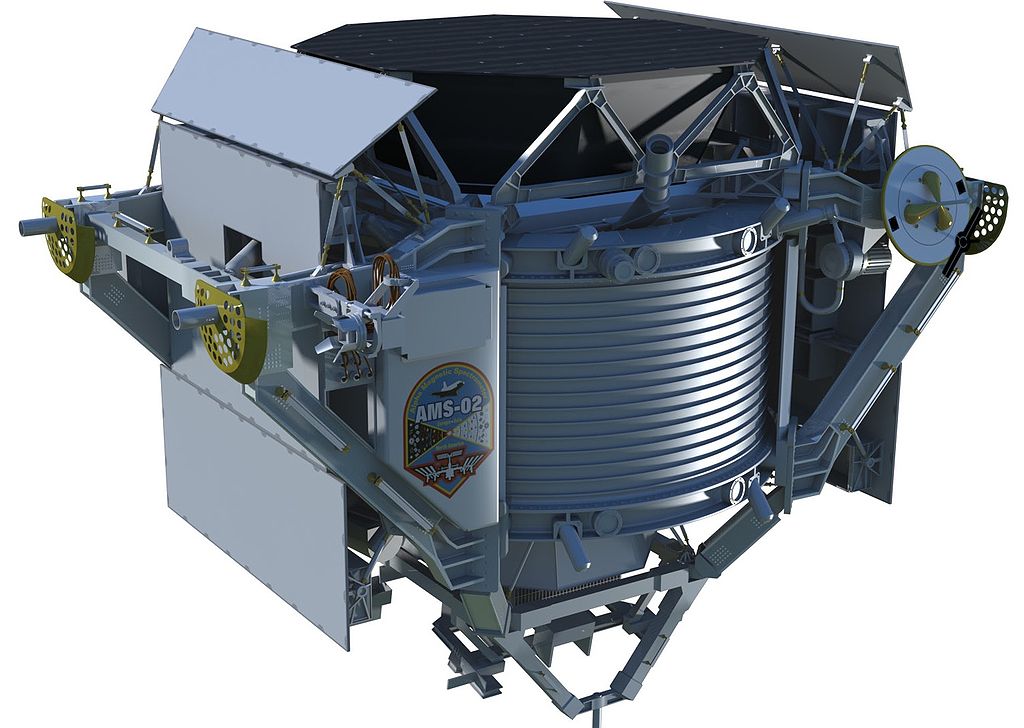 Точками обозначены источники гамма-излучения в Млечном пути, которые могут быть звёздами из антиматерии
Спасибо за внимание!